Supported by EPSRC grant EP/T022132/1
SIAM CSE23
Amsterdam, 2023
Sparse spectral methods for equilibrium measures
Timon Salar Gutleb
Oxford Centre for Nonlinear PDE
Mathematical Institute, University of Oxford
In collaboration with:
José A. Carrillo
Sheehan Olver
Talk structure
Banded spectral methods
Computing power law equilibrium measures
Numerical experiments
1. Banded spectral methods
A primer on sparse spectral methods
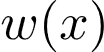 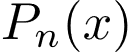 A set of polynomials             is orthogonal w.r.t. a weight           if
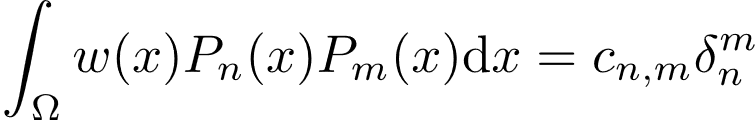 We can then expand sufficiently well-behaved functions
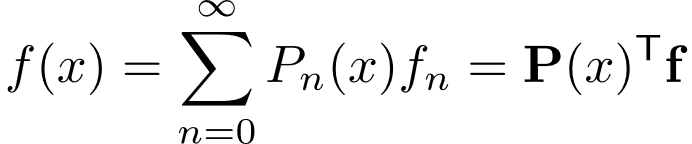 1. Banded spectral methods
A primer on sparse spectral methods
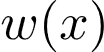 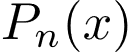 A set of polynomials             is orthogonal w.r.t. a weight           if
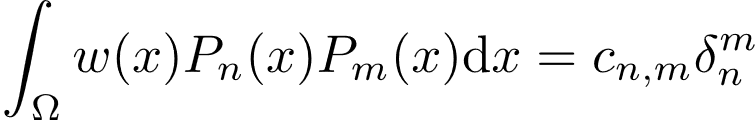 We can then expand sufficiently well-behaved functions
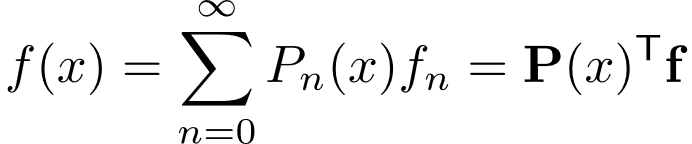 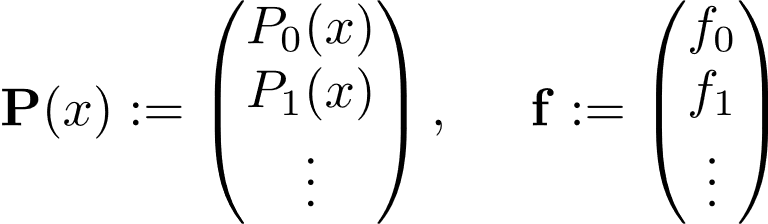 1. Banded spectral methods
Banded sparse operators via orth. polynomials
Multiplication operators can be defined using recurrence relations of the orthogonal polynomial basis of choice:
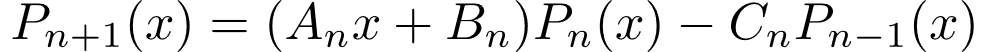 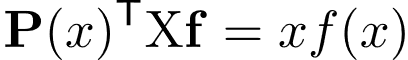 And similarly for integration, differentiation and other operators.
Olver, S., Slevinsky, R.M., & Townsend, A. (2020). Fast algorithms using orthogonal polynomials. Acta Numerica.
2. Computing power law equilibrium measures
Motivating power law equilibrium measures (I)
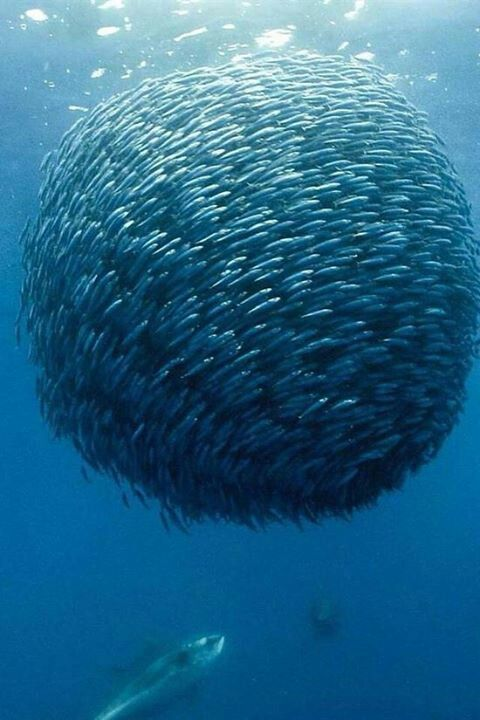 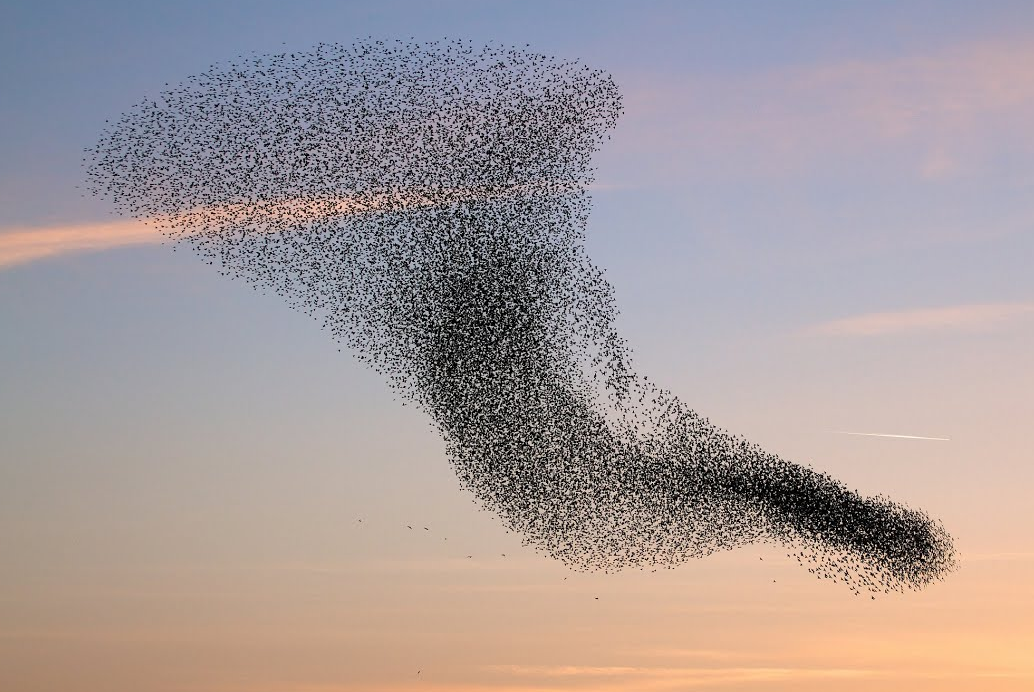 2. Computing power law equilibrium measures
Motivating power law equilibrium measures (I)
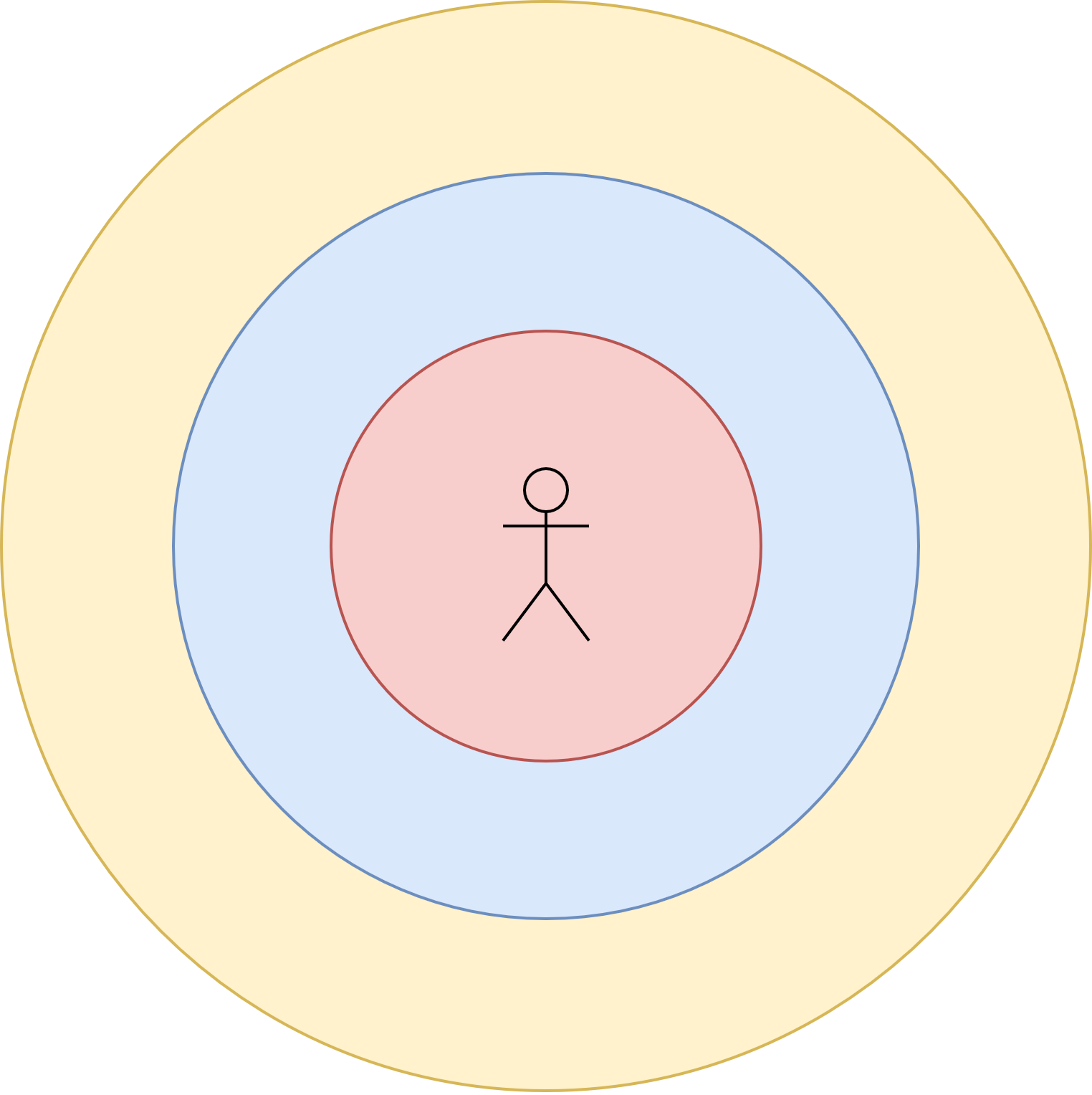 repulsion
alignment
attraction
2. Computing power law equilibrium measures
Motivating power law equilibrium measures (II)
Discrete     -particle dynamics described by Newtonian dynamics:
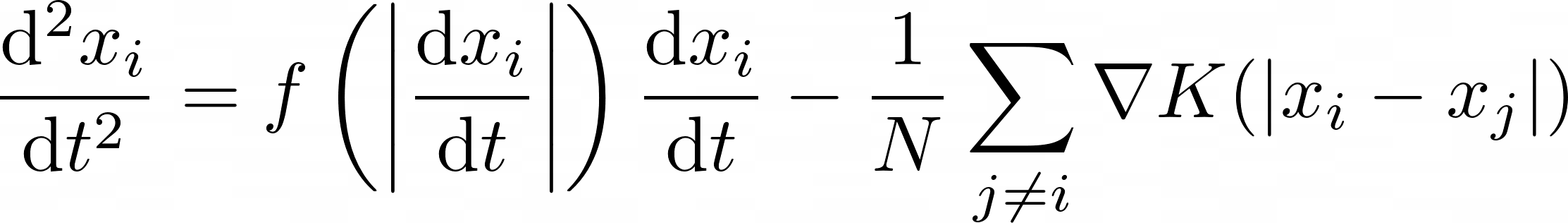 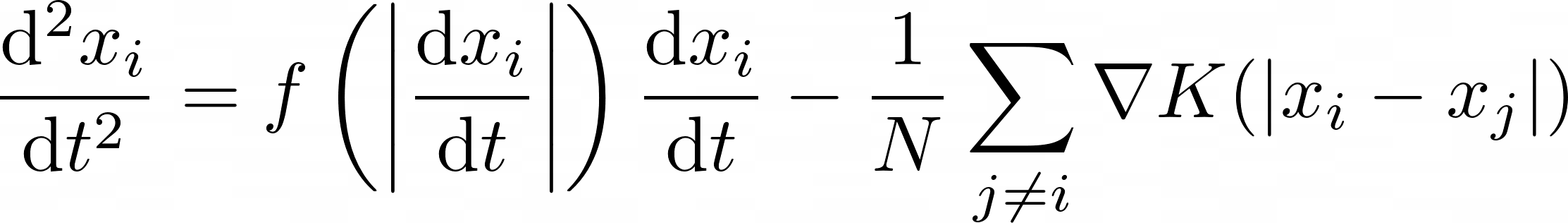 2. Computing power law equilibrium measures
Motivating power law equilibrium measures (II)
Discrete     -particle dynamics described by Newtonian dynamics:
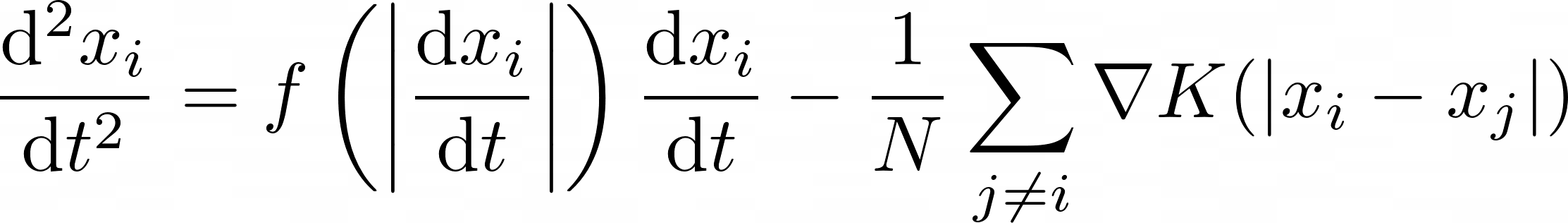 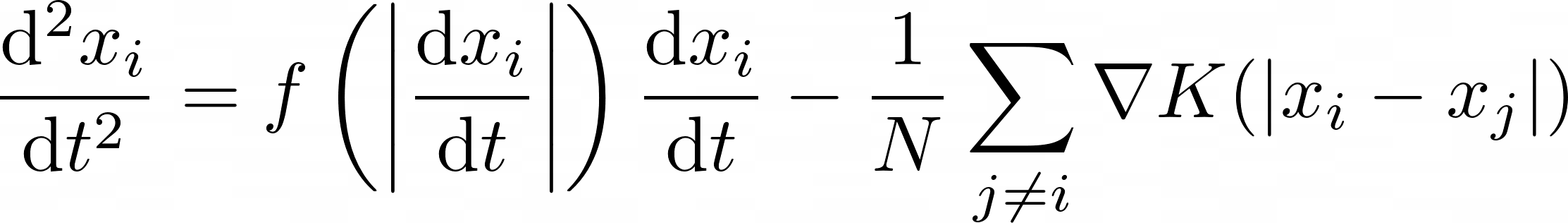 particle acceleration
2. Computing power law equilibrium measures
Motivating power law equilibrium measures (II)
Discrete     -particle dynamics described by Newtonian dynamics:
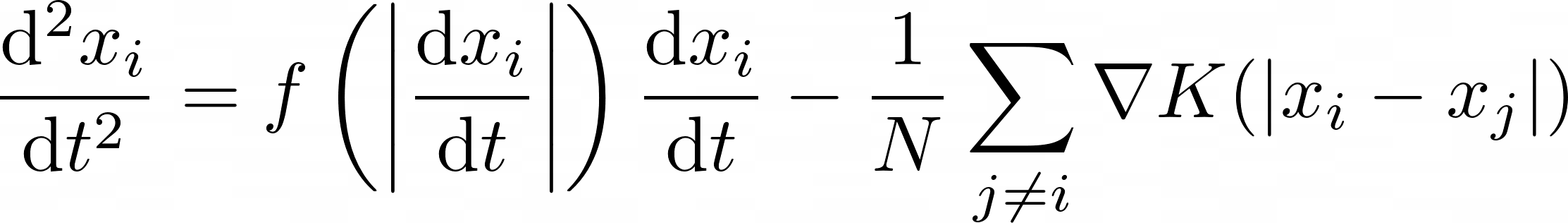 self-propulsion and friction forces
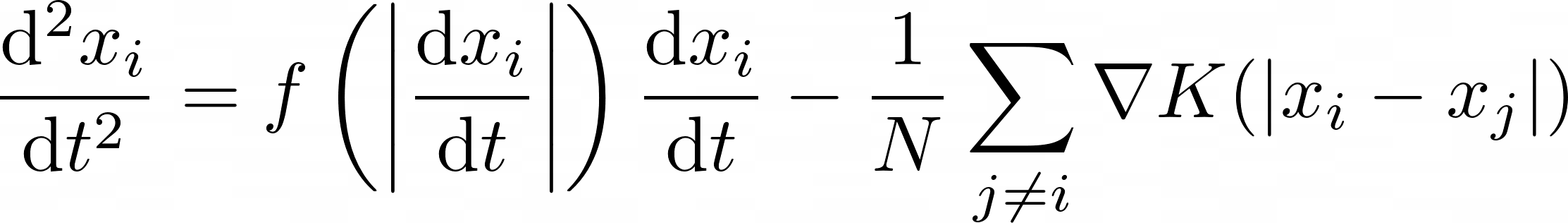 particle acceleration
2. Computing power law equilibrium measures
Motivating power law equilibrium measures (II)
Discrete     -particle dynamics described by Newtonian dynamics:
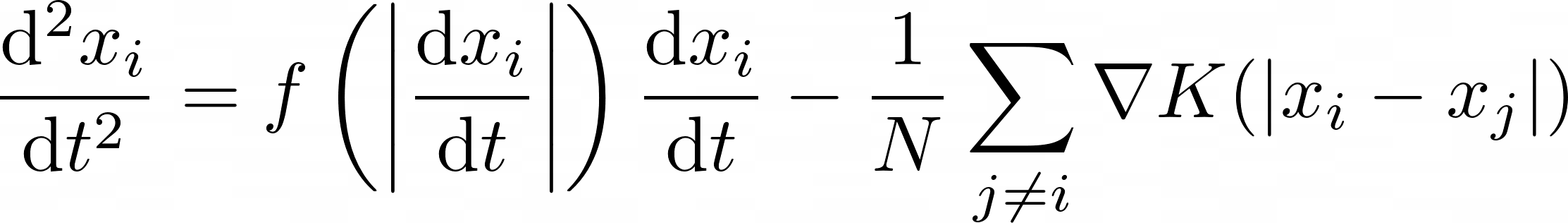 self-propulsion and friction forces
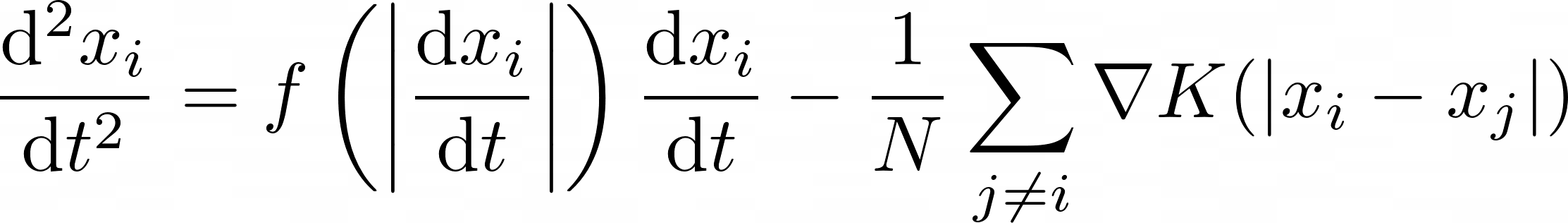 particle acceleration
pair-wise interaction potential
2. Computing power law equilibrium measures
Motivating power law equilibrium measures (II)
The equilibrium states of the continuous problem minimize
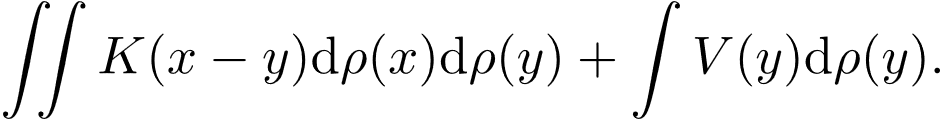 We consider attractive-repulsive power law kernels of the form
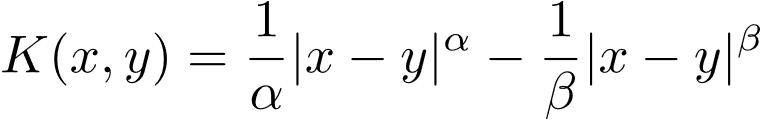 An Euler-Lagrange approach shows we can instead minimize
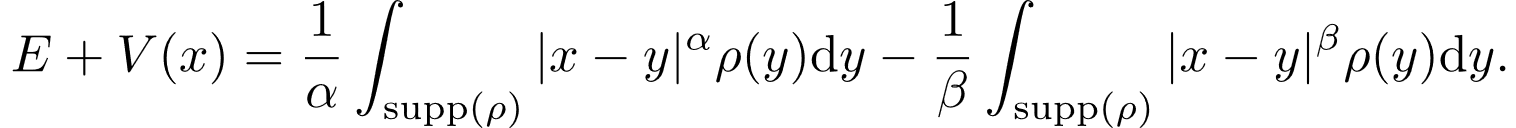 2. Computing power law equilibrium measures
Connection to fractional calculus
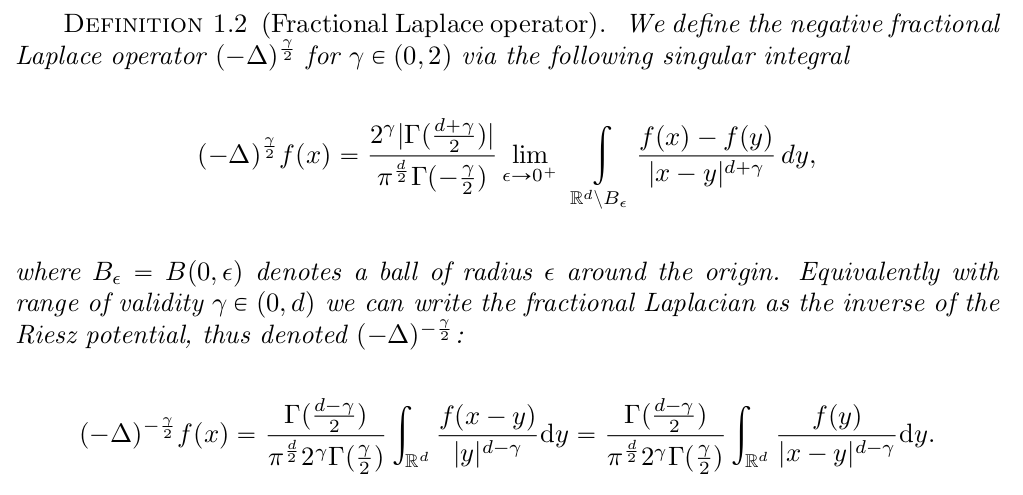 Kwaśnicki, M. Ten equivalent definitions of the fractional Laplace operator. Fractional Calc. and Appl. Analysis, 2017.
2. Computing power law equilibrium measures
Motivating the use of spectral methods
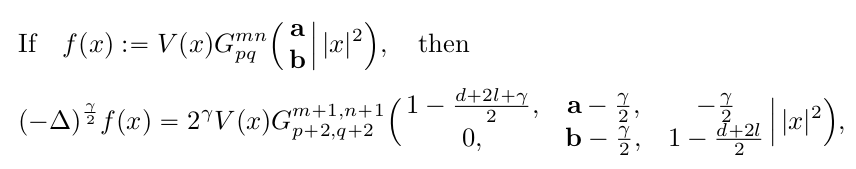 Dyda, B., Kuznetsov, A. & Kwaśnicki, M. Fractional Laplace Operator and Meijer G-function. Constr. Approx. 2017.
2. Computing power law equilibrium measures
Motivating the use of spectral methods
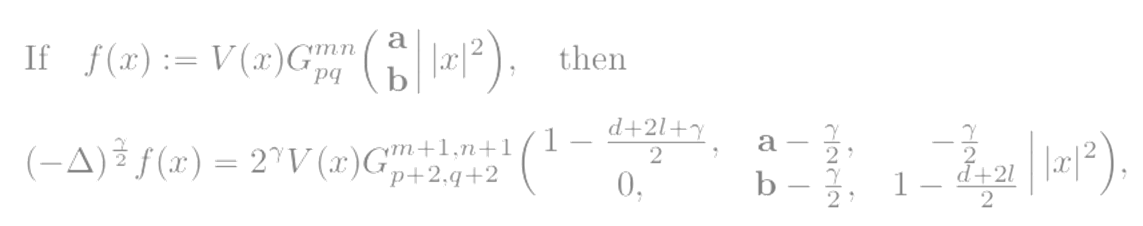 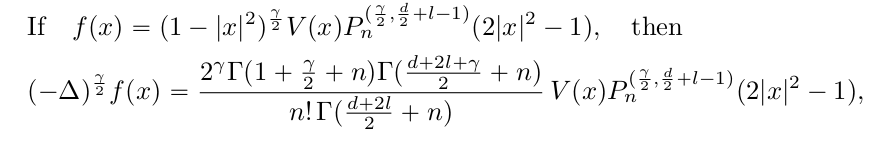 Dyda, B., Kuznetsov, A. & Kwaśnicki, M. Fractional Laplace Operator and Meijer G-function. Constr. Approx. 2017.
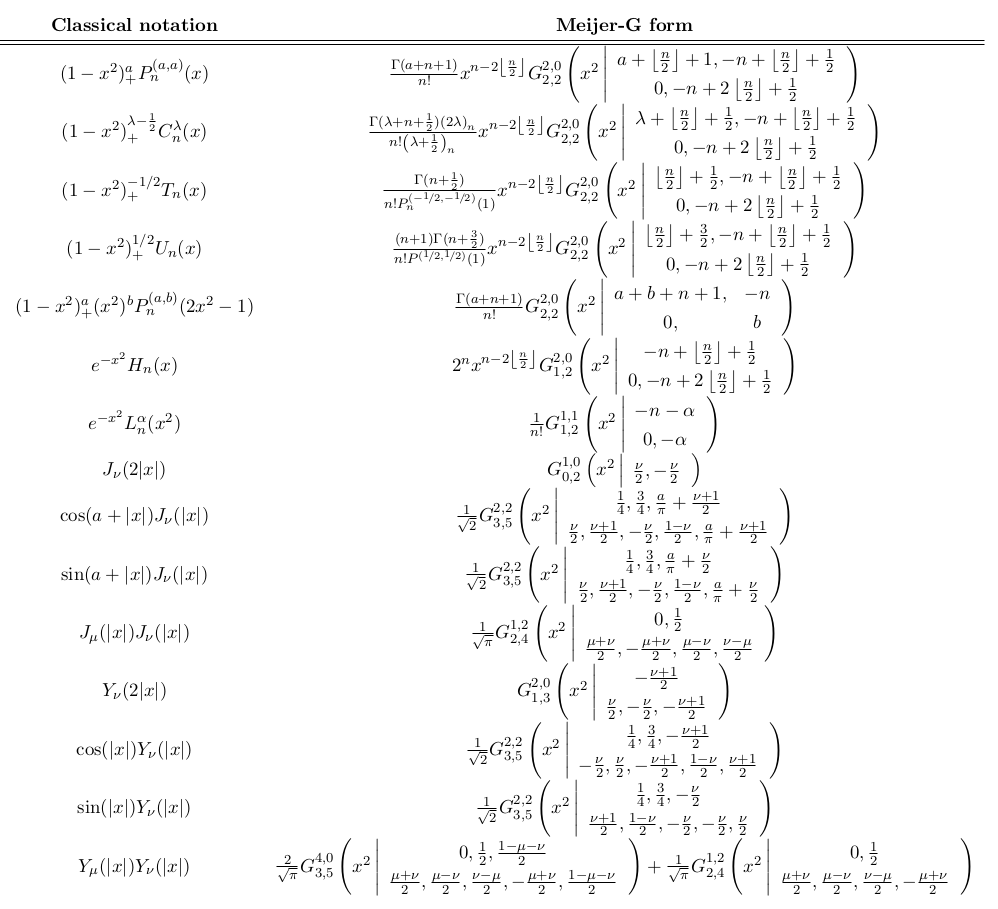 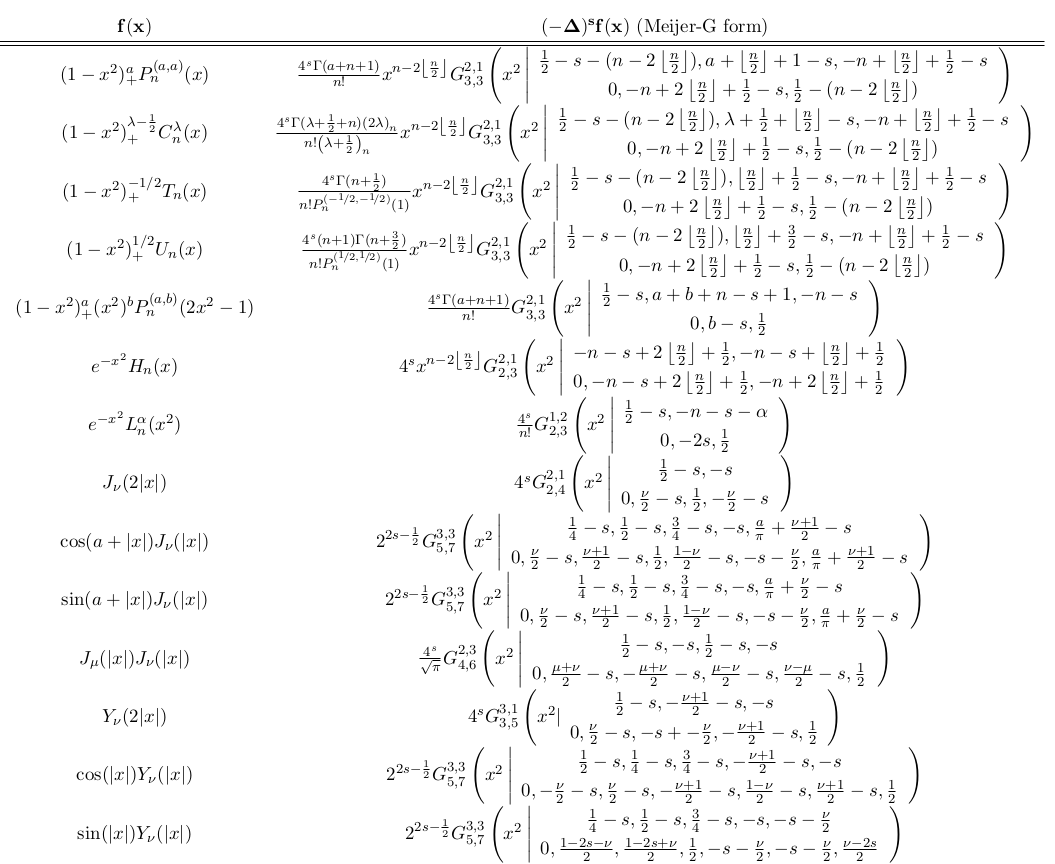 2. Computing power law equilibrium measures
Riesz potentials and Jacobi polynomials (I)
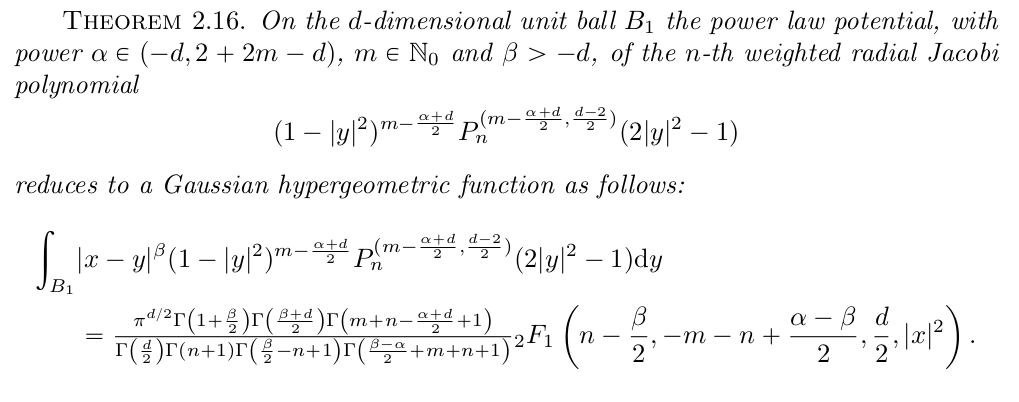 2. Computing power law equilibrium measures
Riesz potentials and Jacobi polynomials (II)
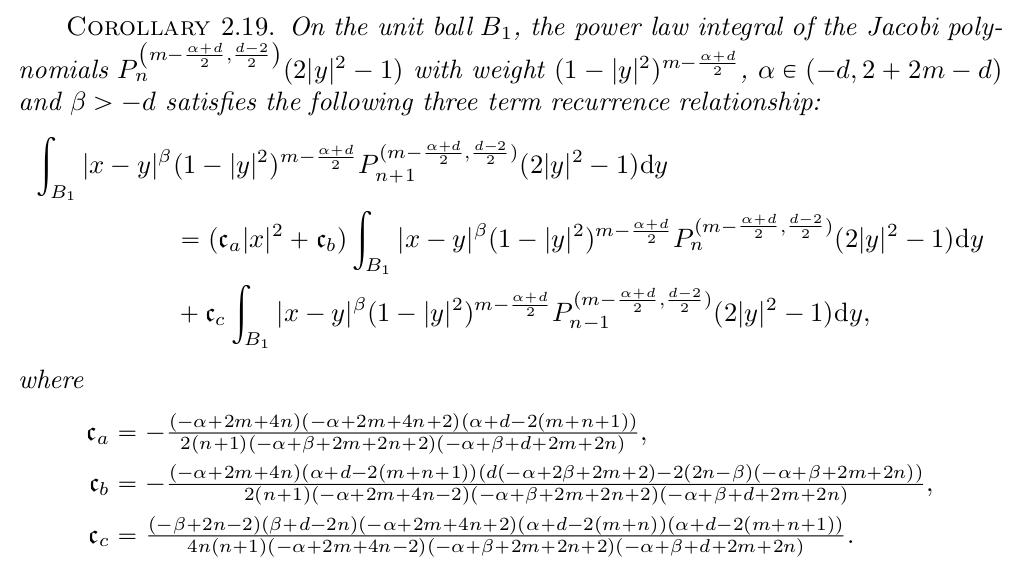 2. Computing power law equilibrium measures
Banded and approximately banded Riesz potentials
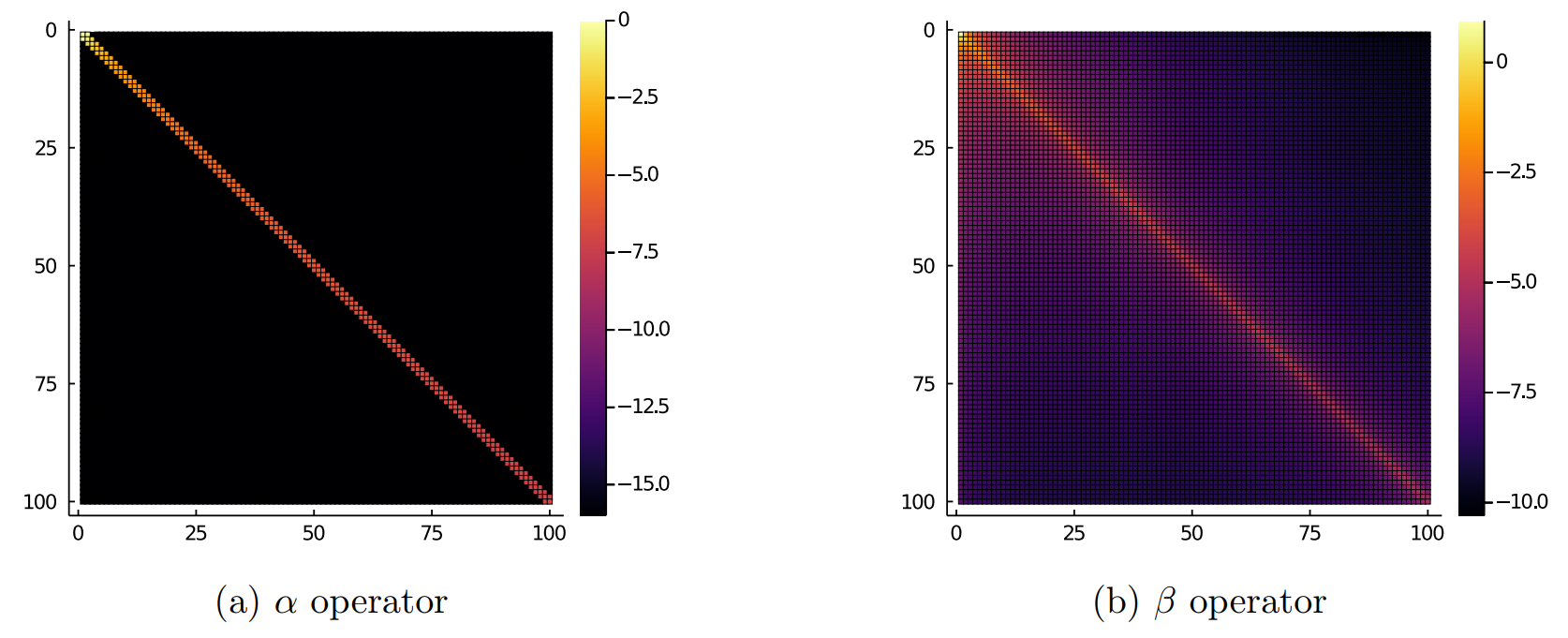 3. Numerical Experiments
Numerical experiments (I): Verification
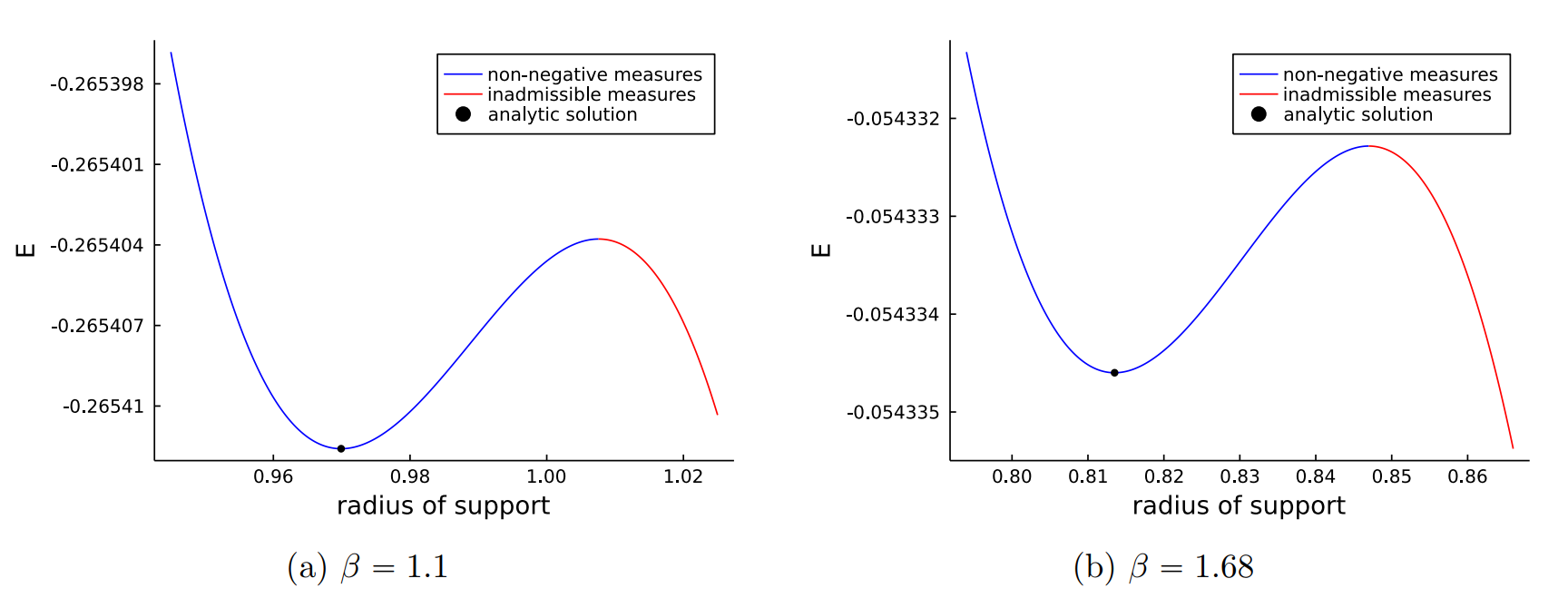 3. Numerical Experiments
Numerical experiments (I): Verification
3. Numerical Experiments
Numerical experiments (I): Verification
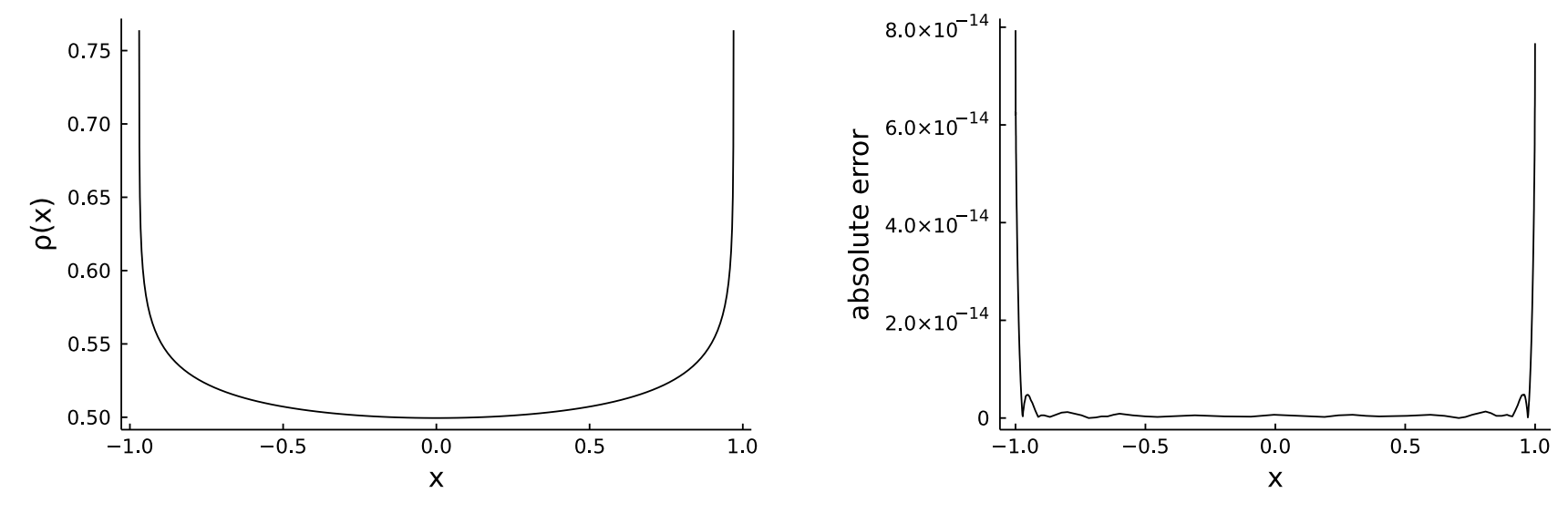 3. Numerical Experiments
Numerical experiments (I): Verification
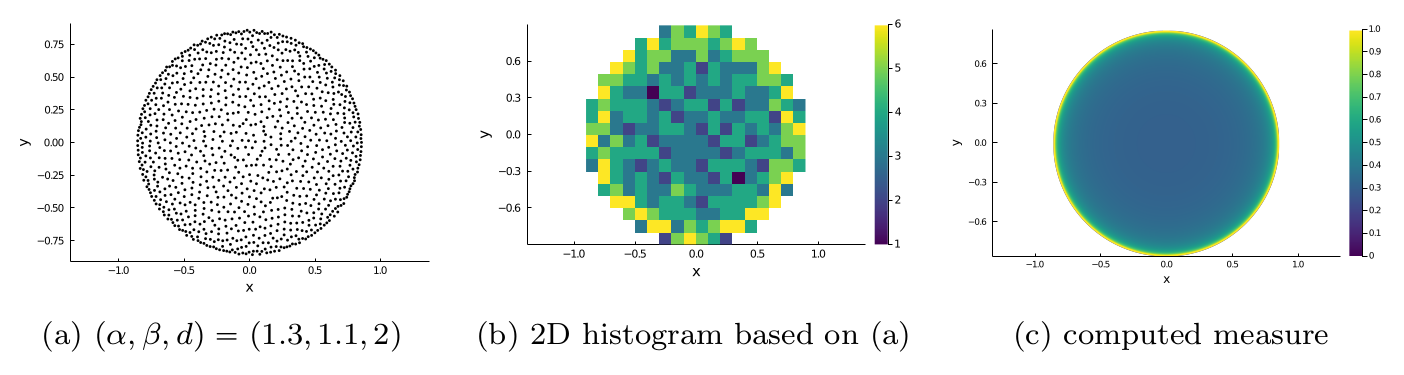 3. Numerical Experiments
Numerical experiments (III): Gap formation boundary
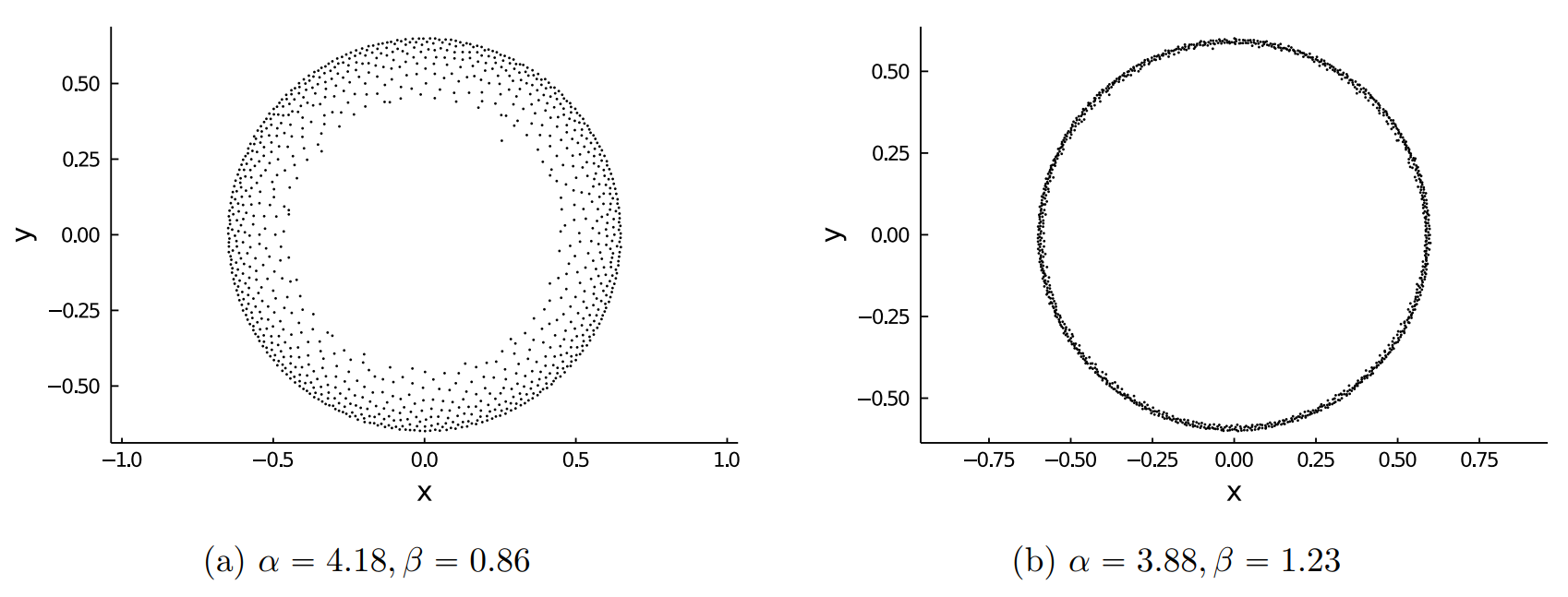 3. Numerical Experiments
Numerical experiments (III): Gap formation boundary
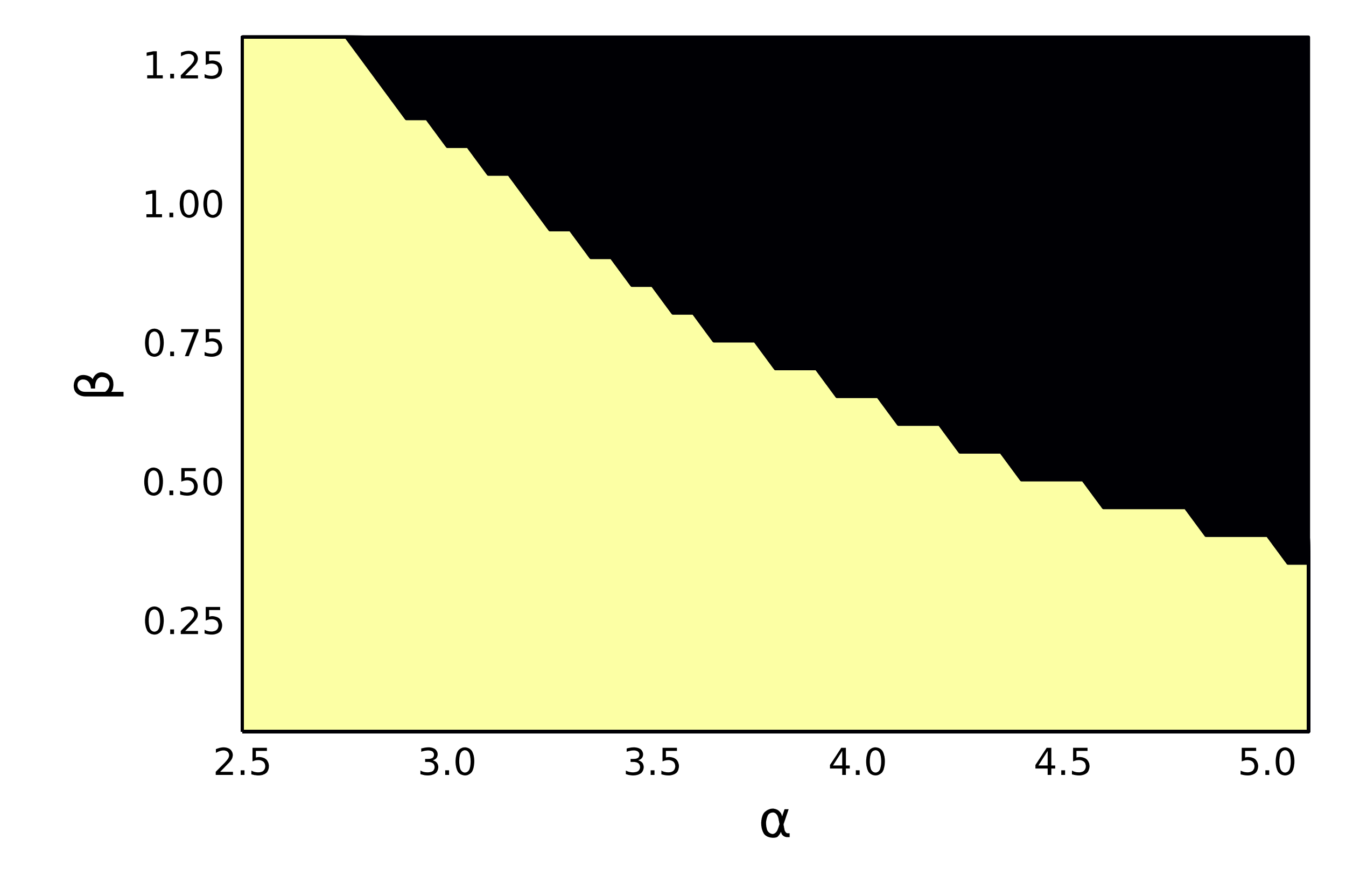 Supported by EPSRC grant EP/T022132/1
SIAM CSE23
Amsterdam, 2023
Sparse spectral methods for equilibrium measures
Timon Salar Gutleb
Oxford Centre for Nonlinear PDE
Mathematical Institute, University of Oxford
In collaboration with:
José A. Carrillo
Sheehan Olver
Extra Slide
Numerical experiments (IV): Regularization
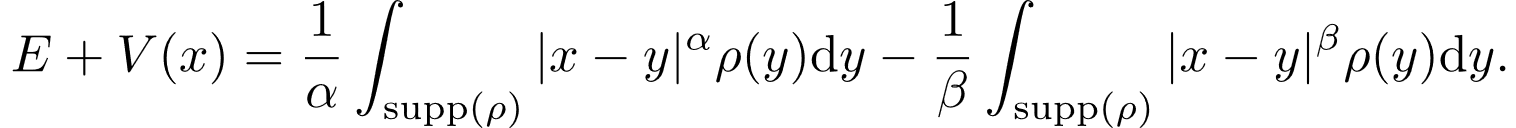 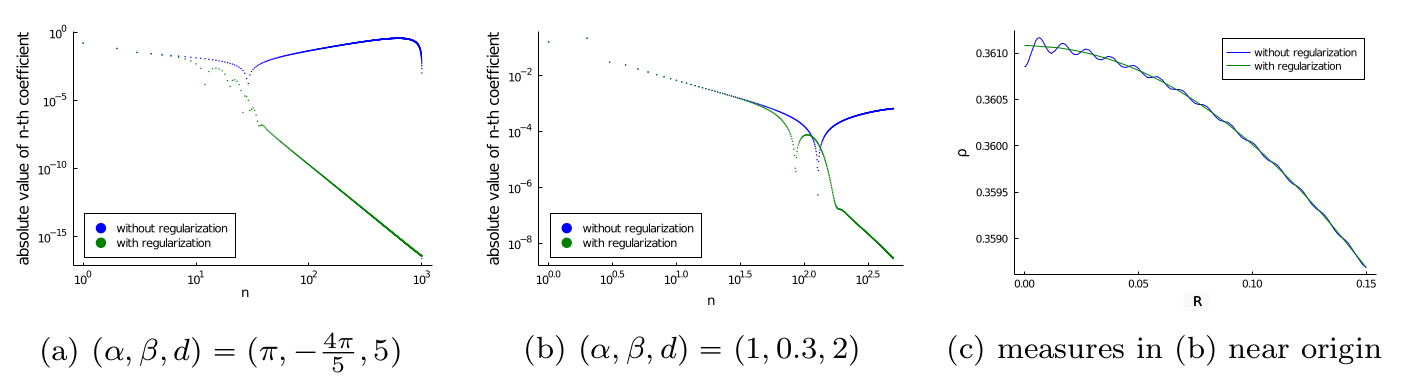